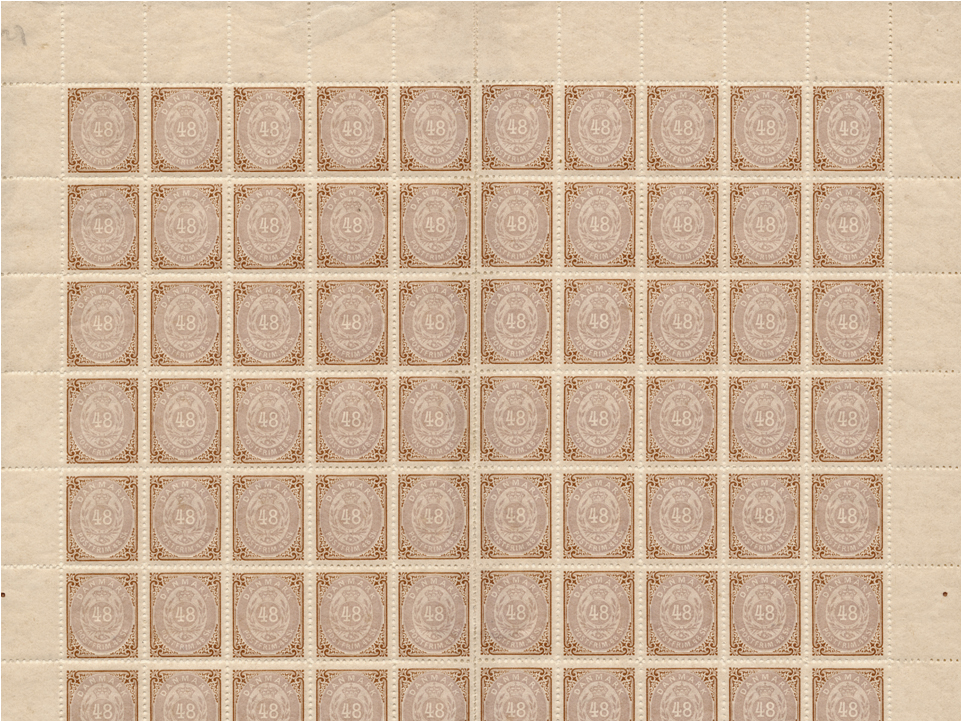 HISTORIENom studier afDanmarksDansk VestIndiens tofarvede frimærker 1870-1905
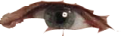 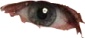 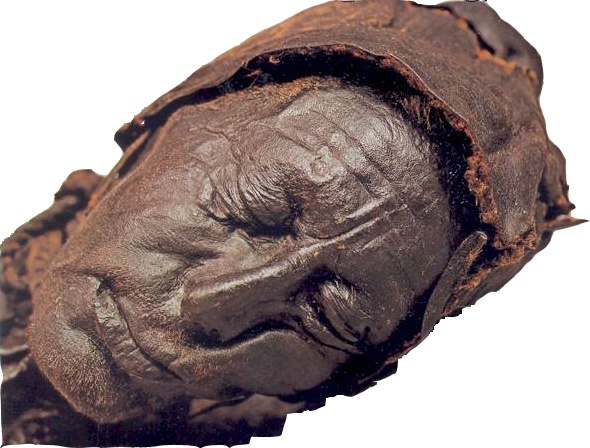 …set fra 
det mørke Jylland
med tak til Kurt Hansen
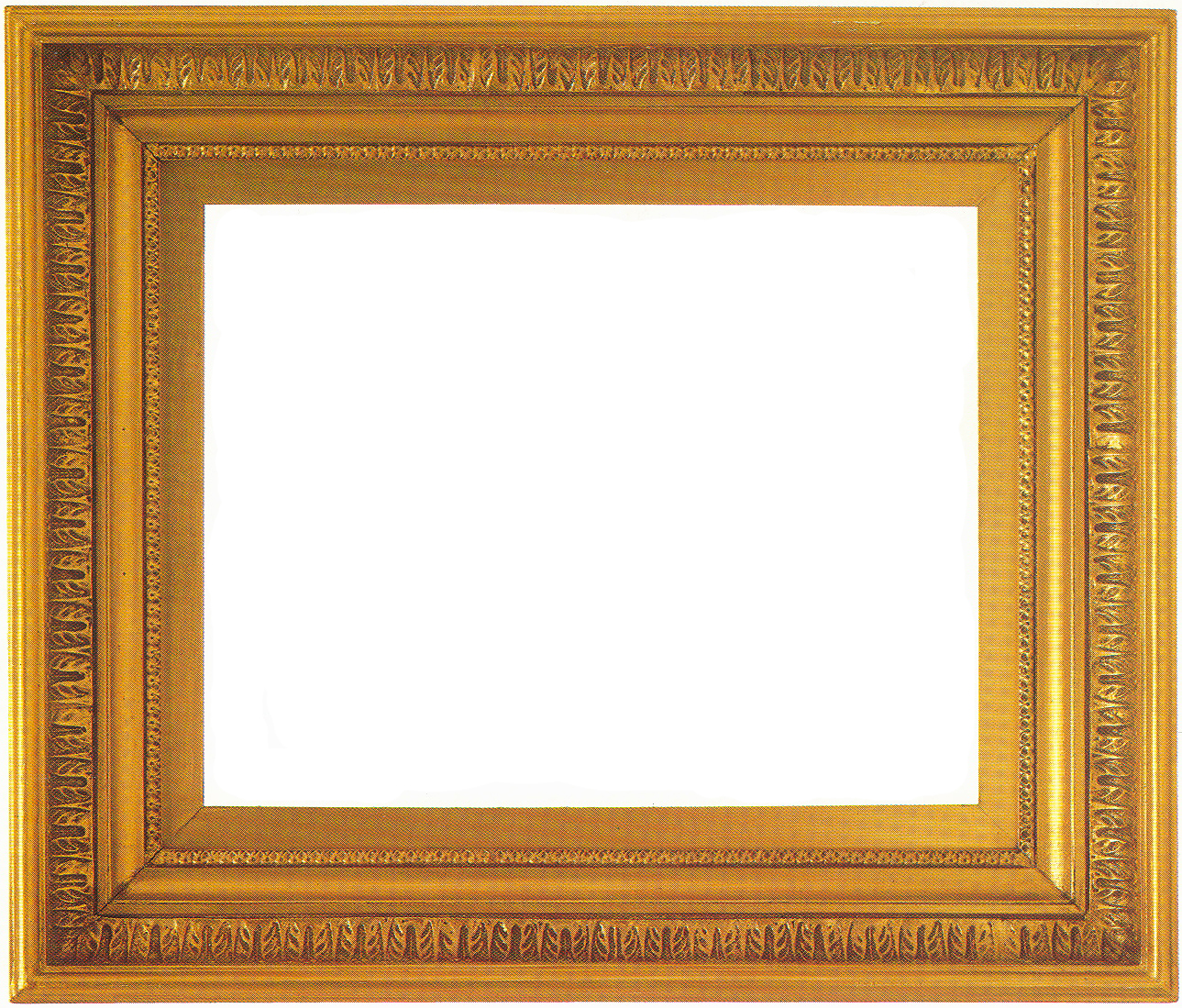 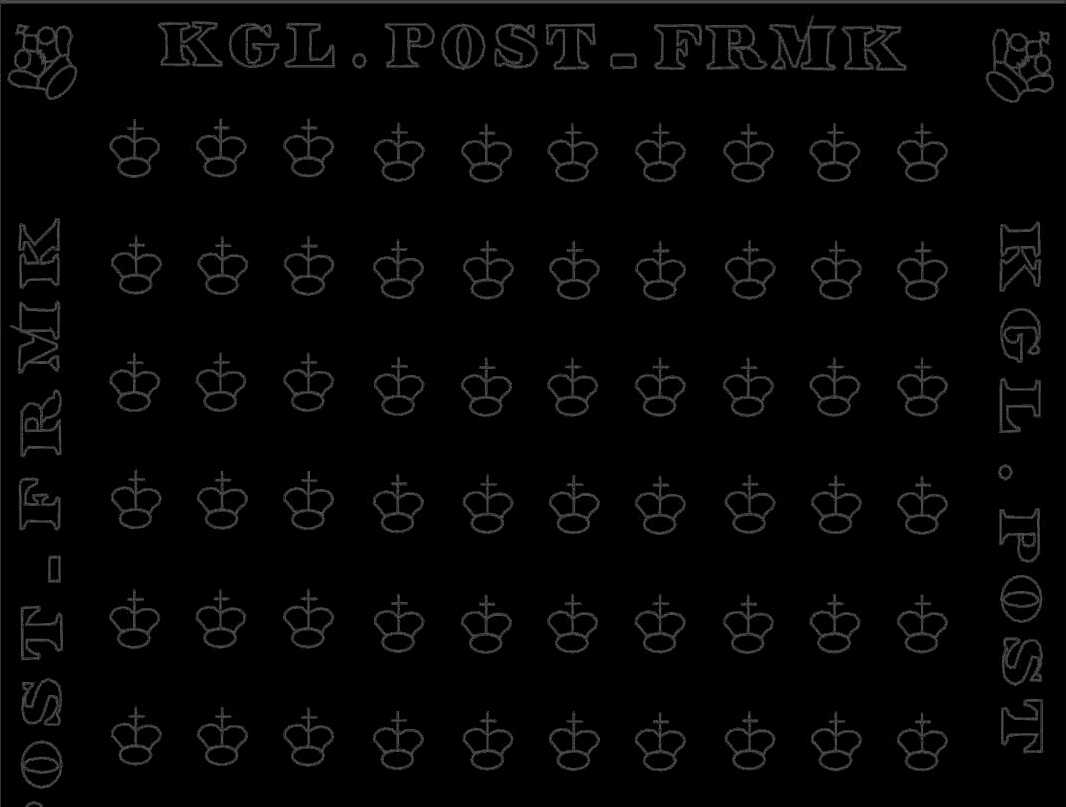 De første studier af de tofarvede        startede i KPK allerede inden 1900,
men der findes ingen dokumentation herfor.
De systematiske studier starter                       i løbet af 1920’erne.
Studiegrupperne blev først oprettet
i 1960’erne og 1970’erne.
De første studier af de tofarvede
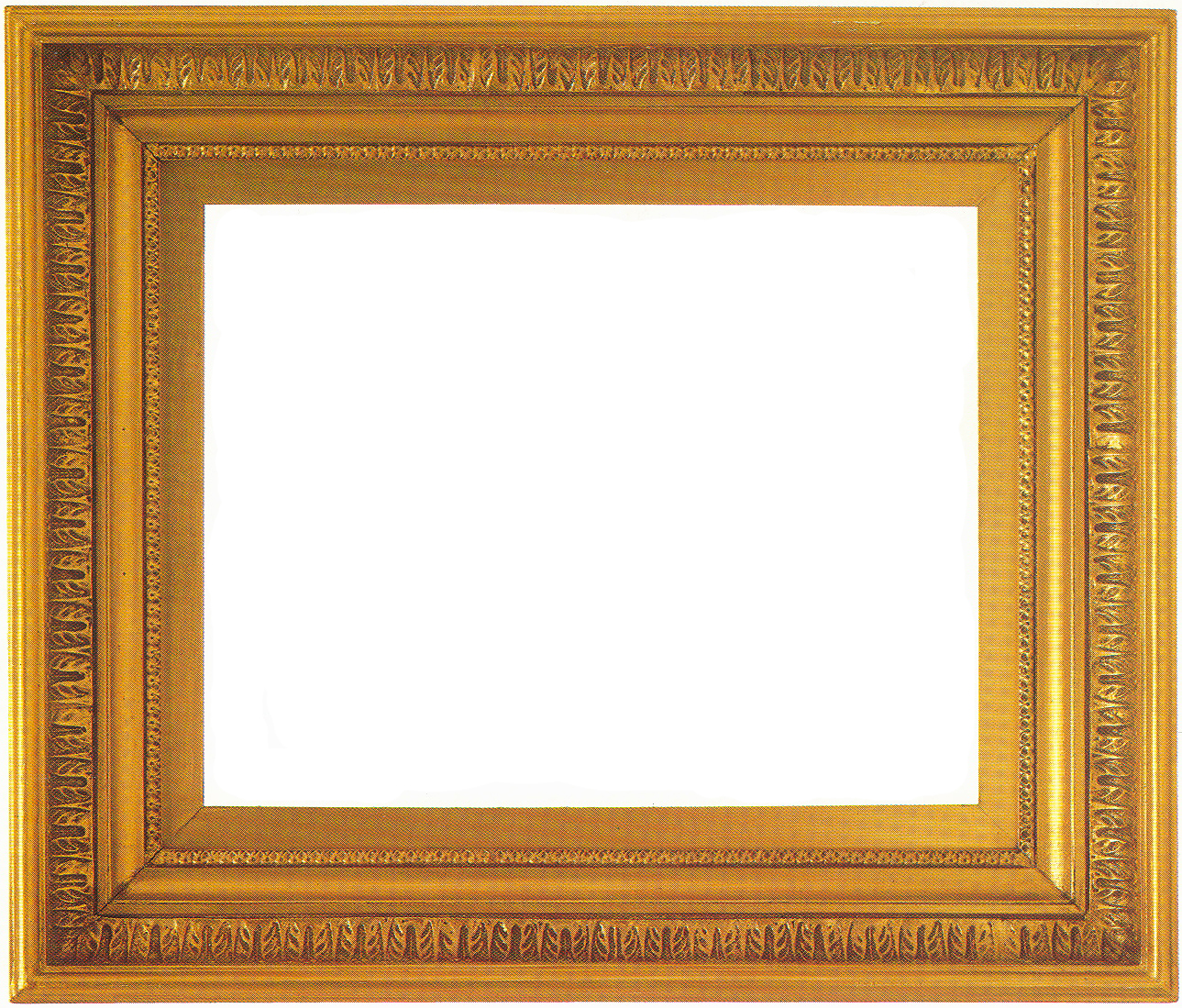 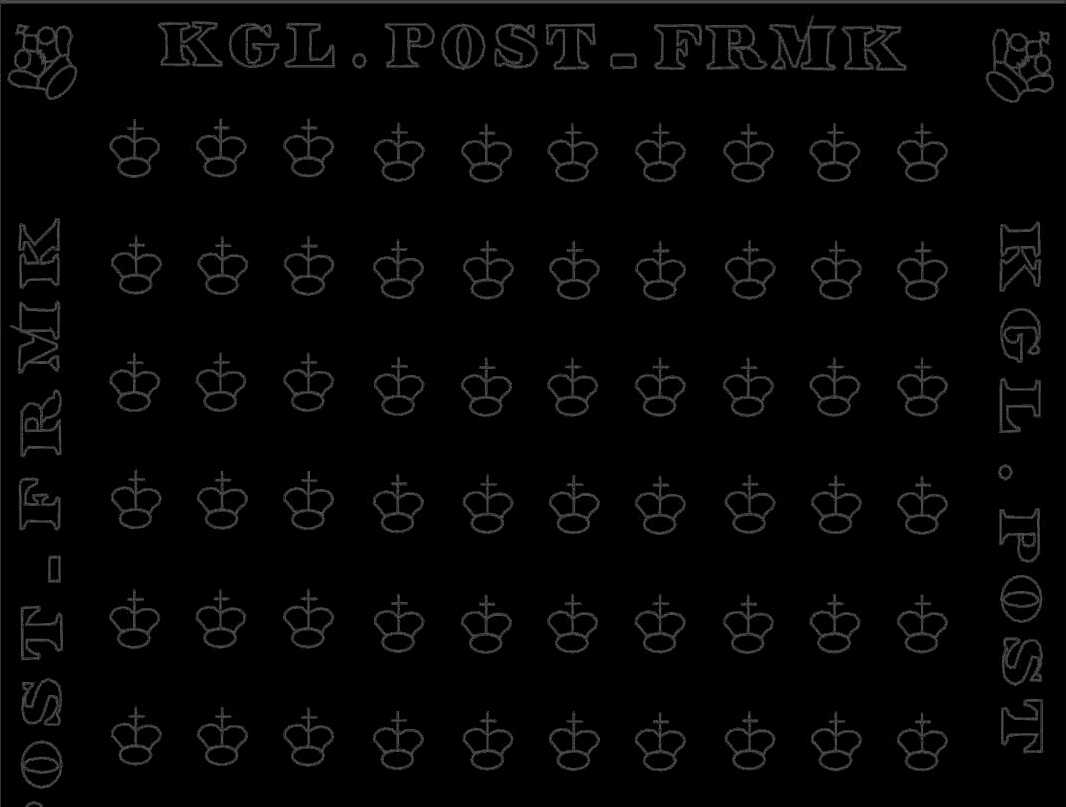 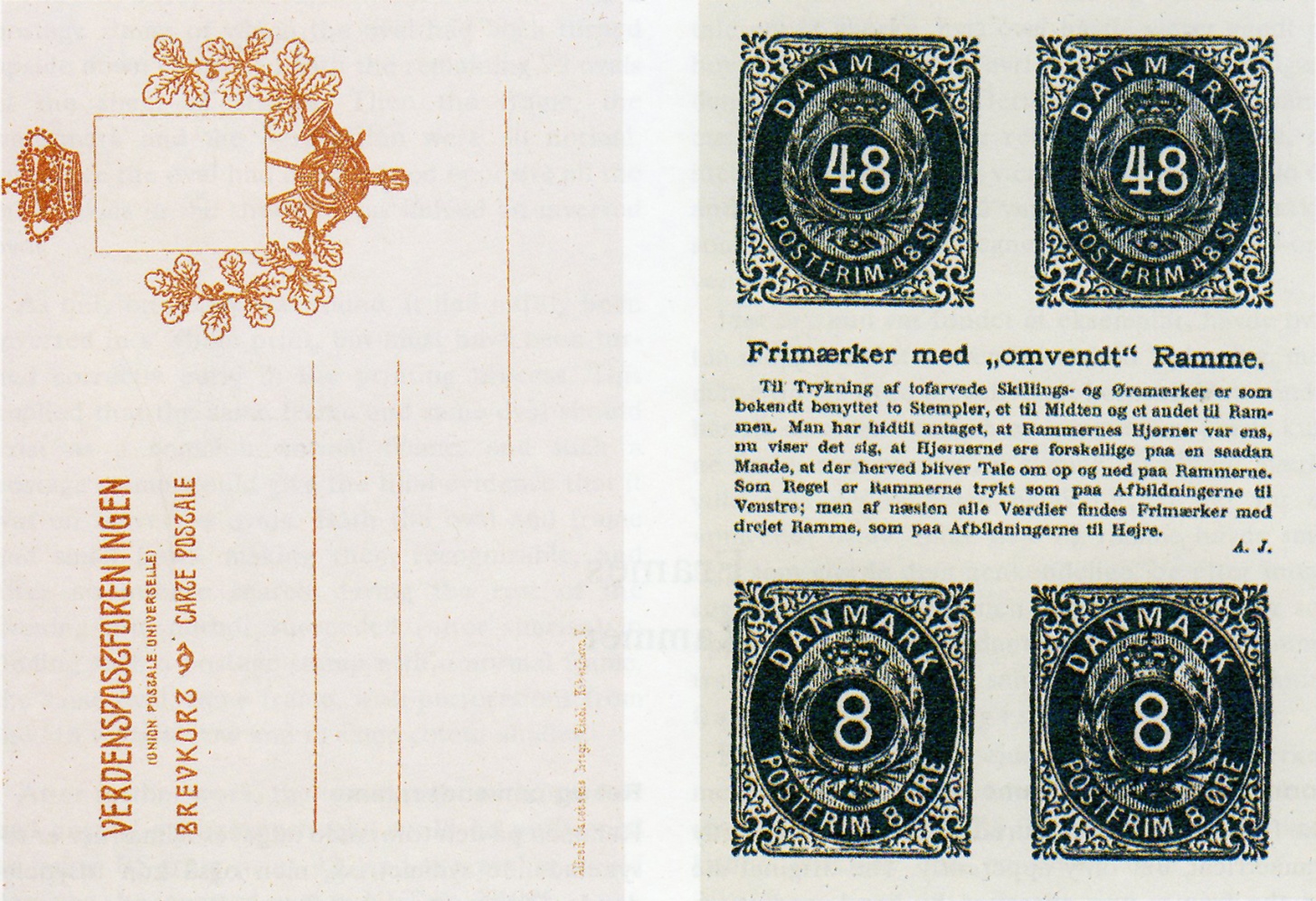 Postkort der viste, at der er rette og omvendte rammer
Udsendt af typograf Alfred Jacobsen i 1902
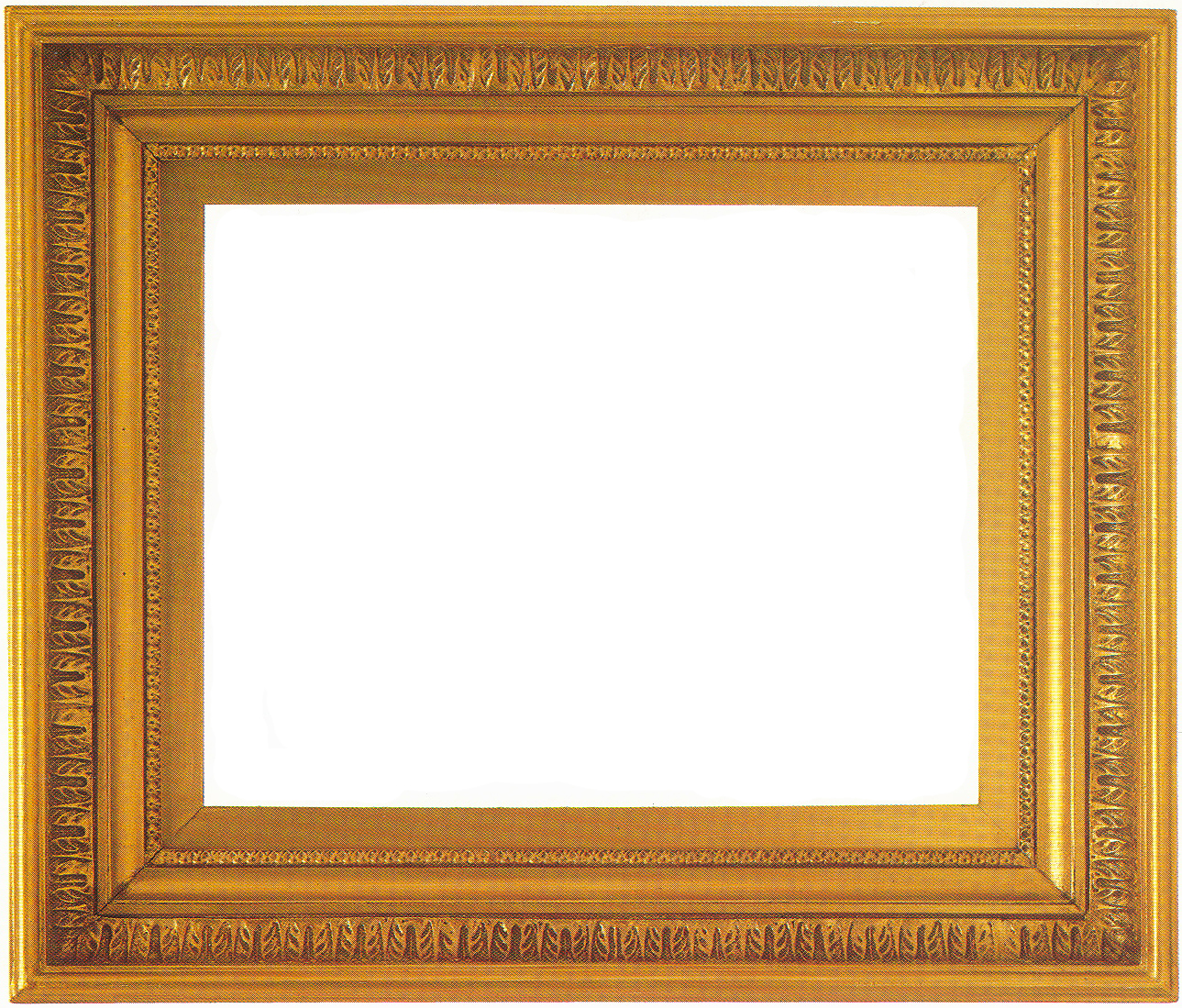 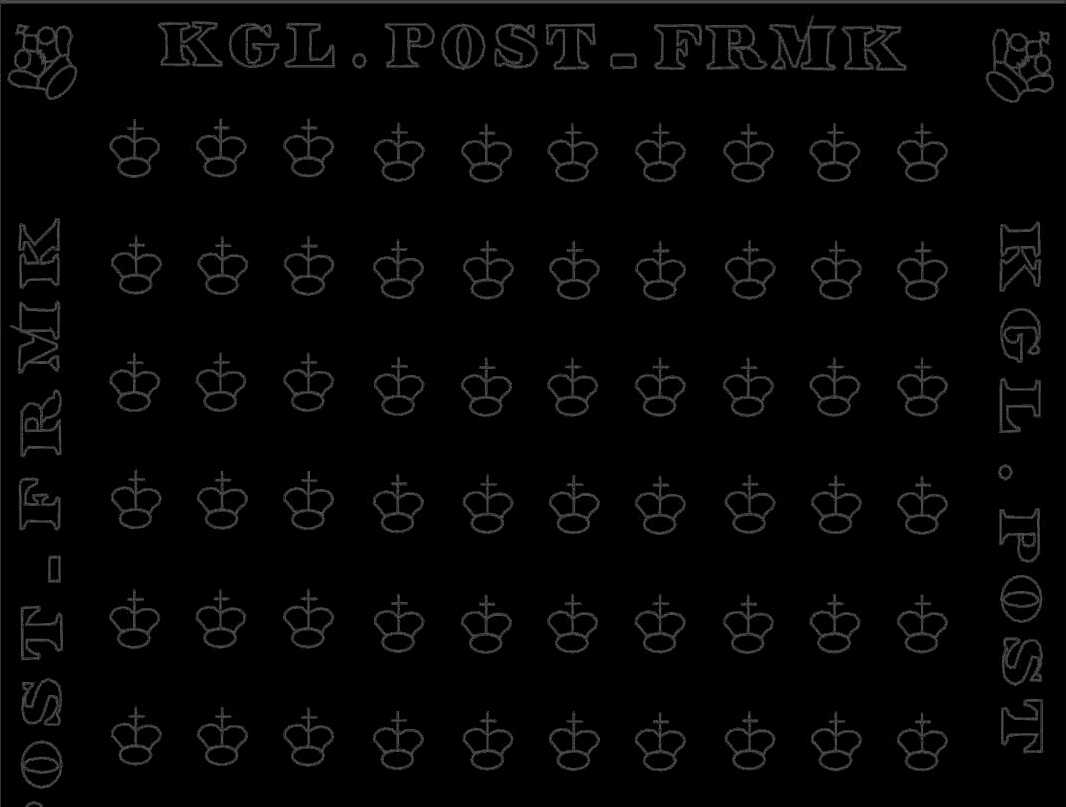 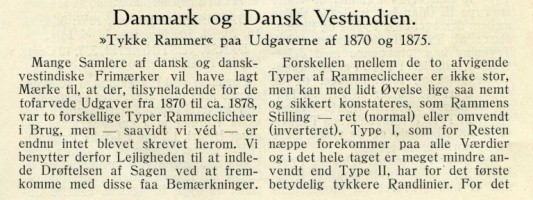 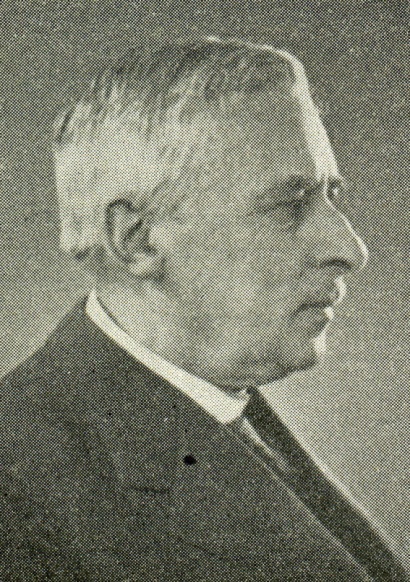 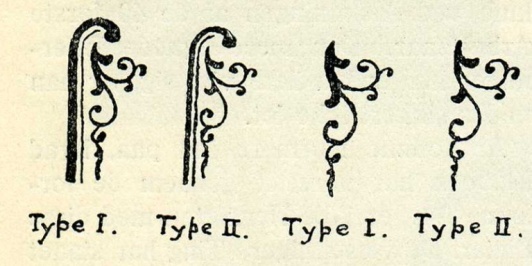 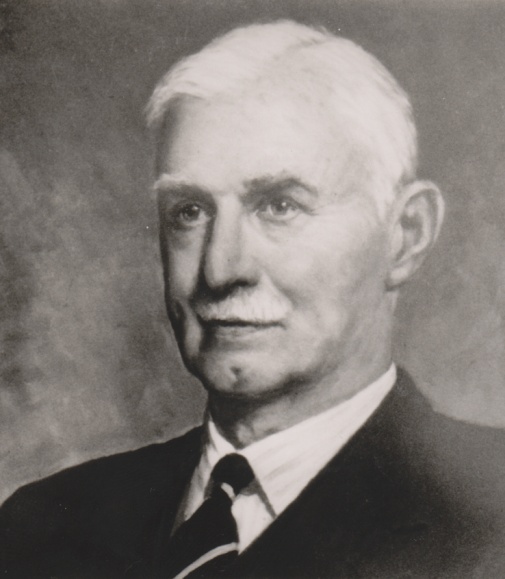 Ing. W. Thomsen
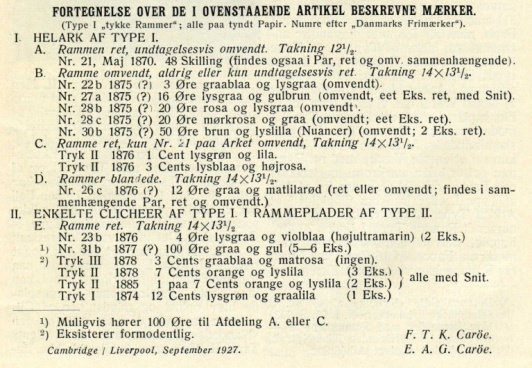 Athlestan Carøe
Ingeniør W. Thomsen opdagede tyk og tynd ramme
Brødrene Caröe publiserede det i 1927
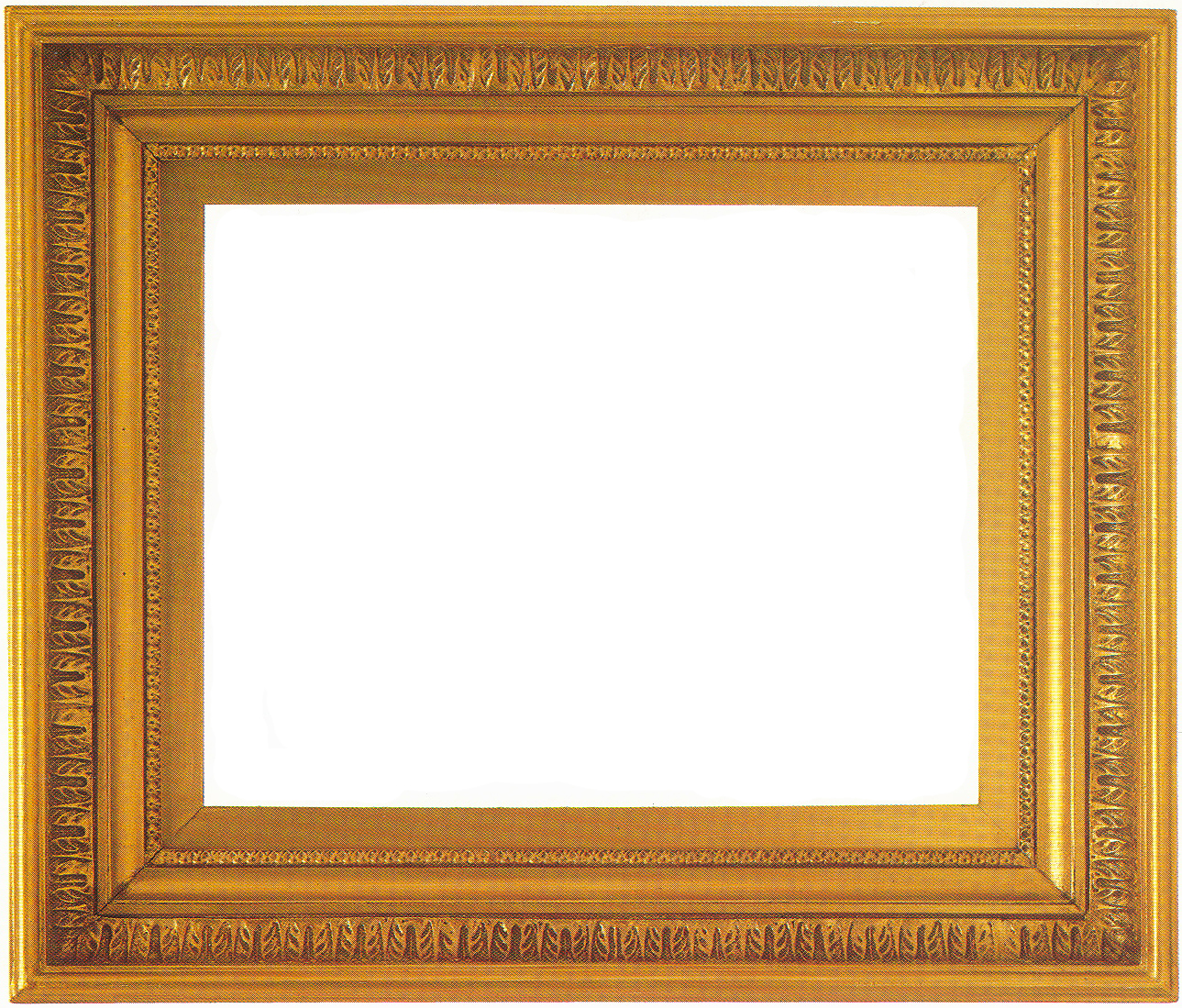 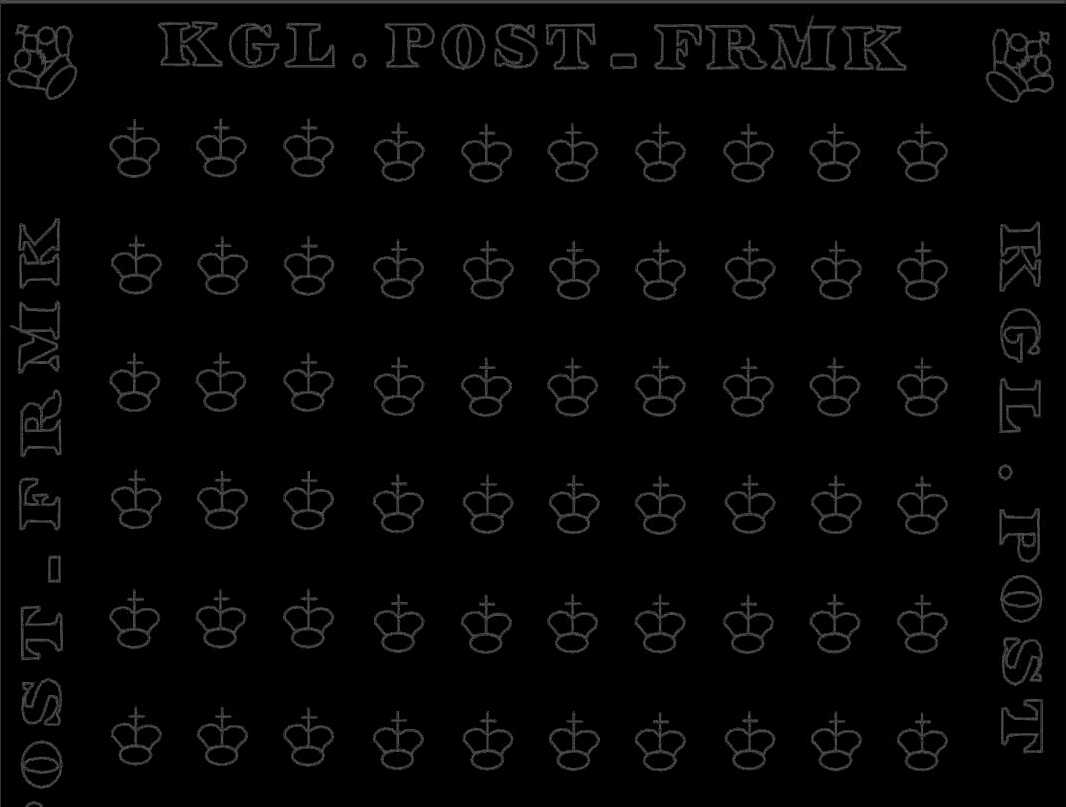 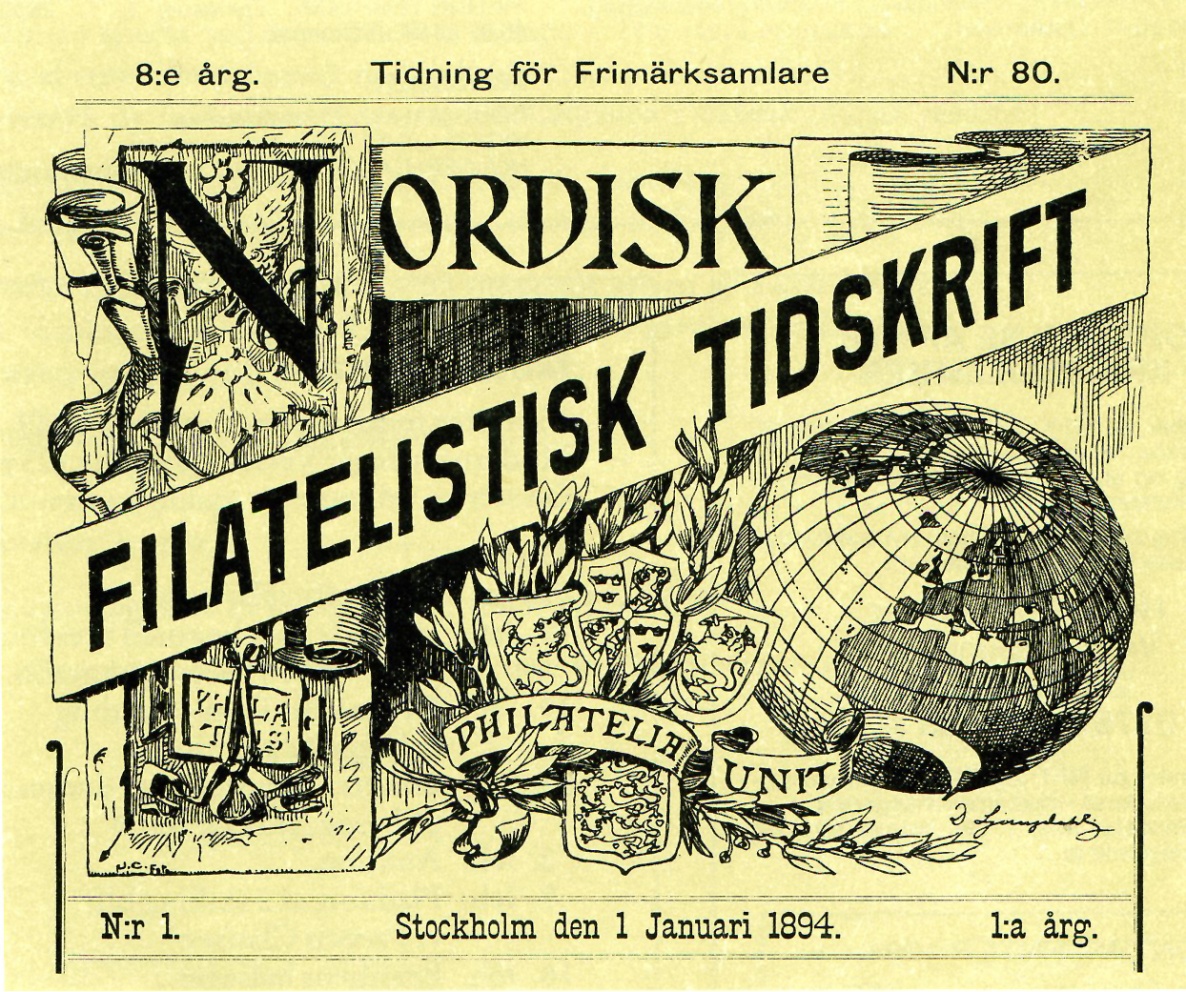 Alle oplysninger om nyopdagelser blev bragt i NFT
De første mange år var det et nordisk tidskrift
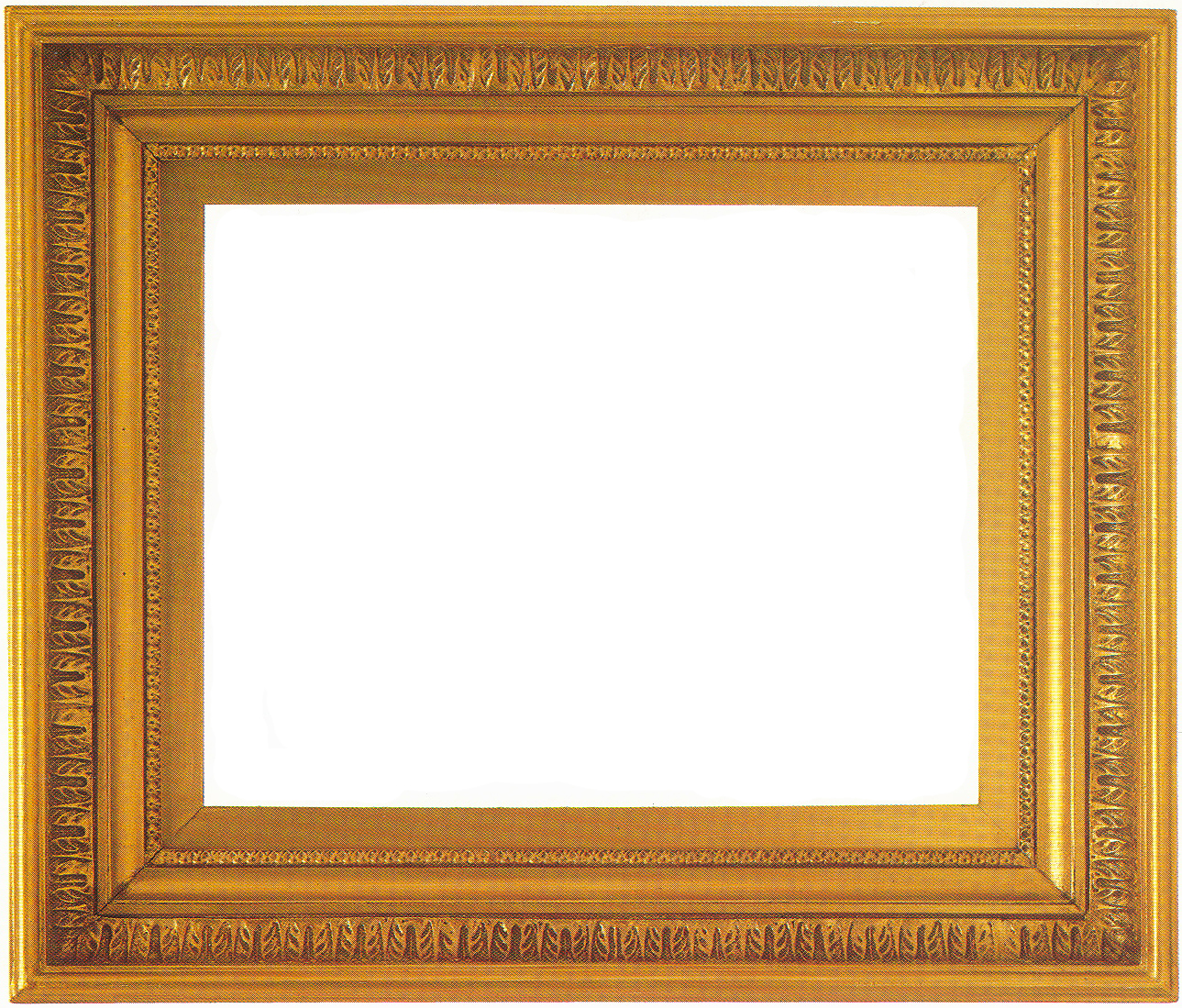 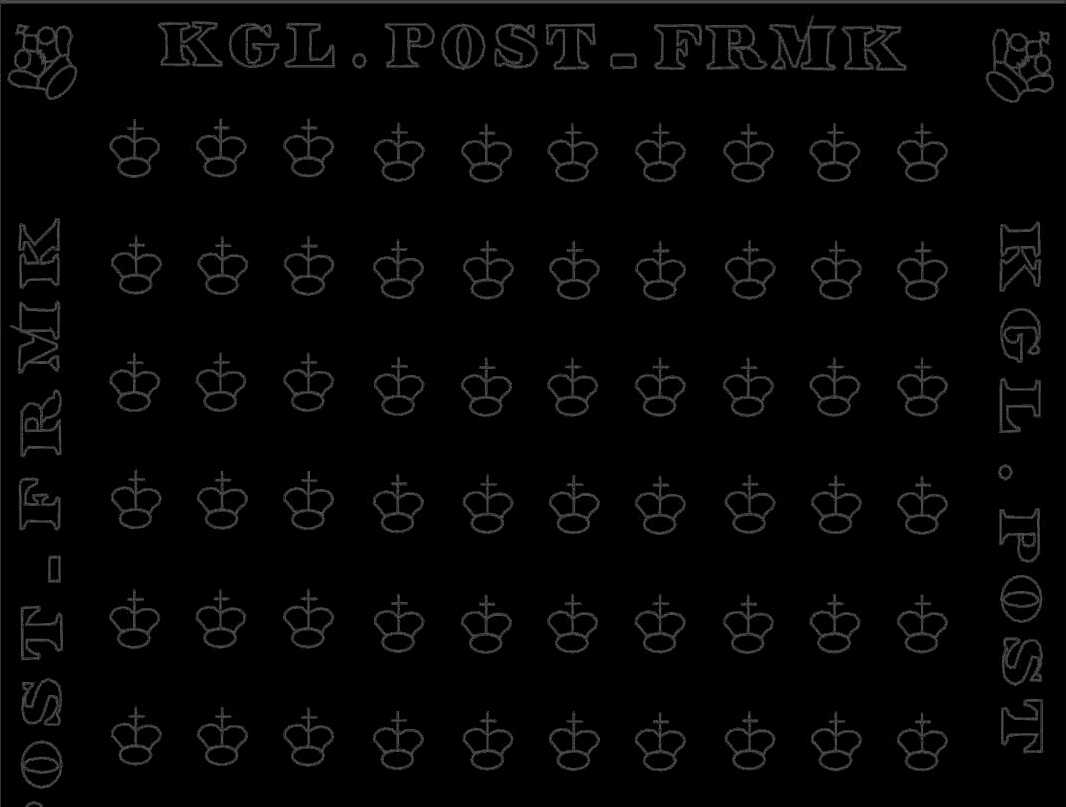 Cand. pharm. Flemming Rønne
Cand. polyt. hofjægermester G. A. Hagemann

Cand polyt, ingeniør E. F. Wickmann
Læge O. Ørkild
Ingeniør W. Thomsen
Mægler Einar Athelstan Gordon Carøe
Bibliotekar F. Th. Kirkpatrick Carøe
De første pionerer indenfor studier af de tofarvede 1920’erne
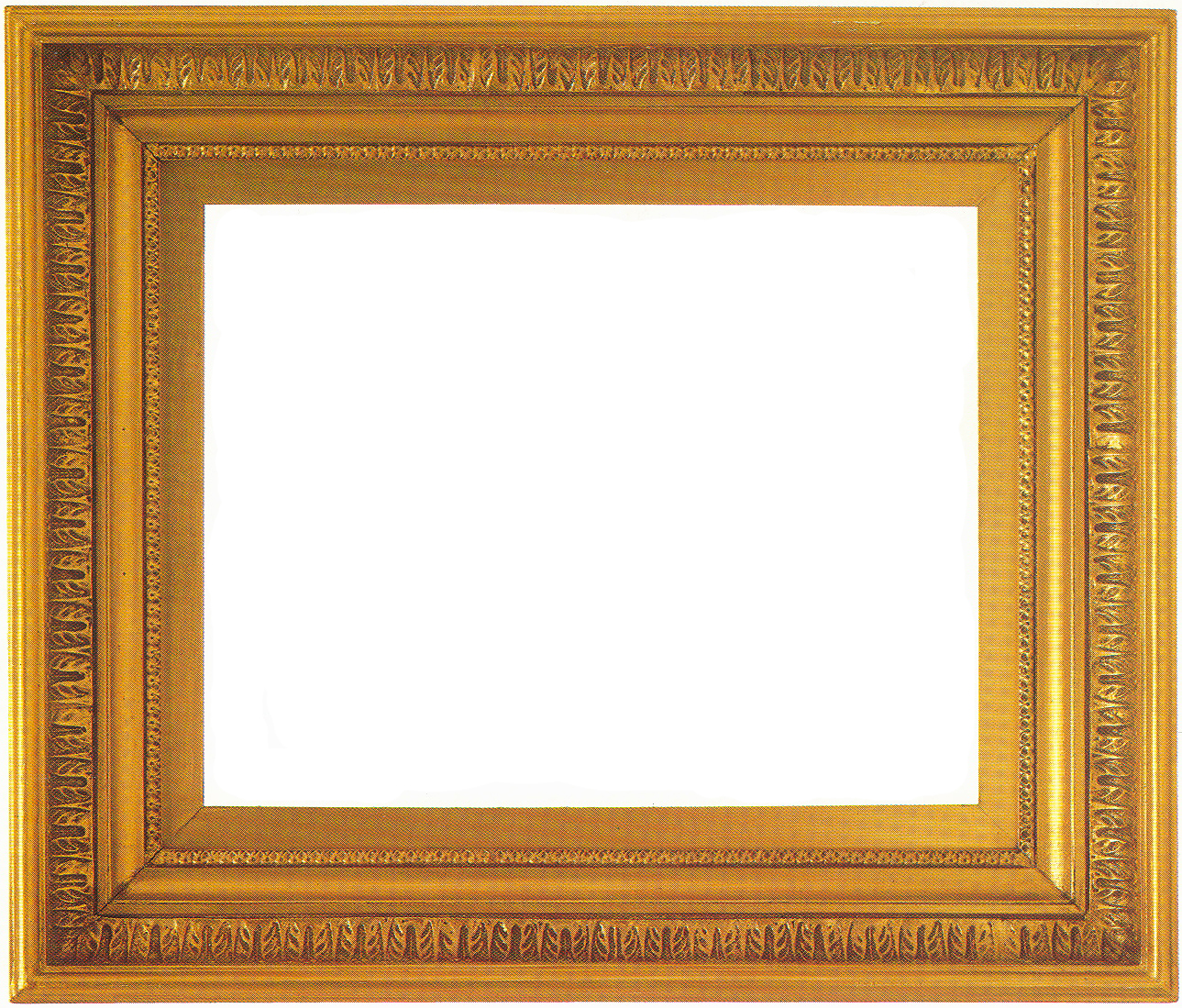 Første skriverier om de tofarvede
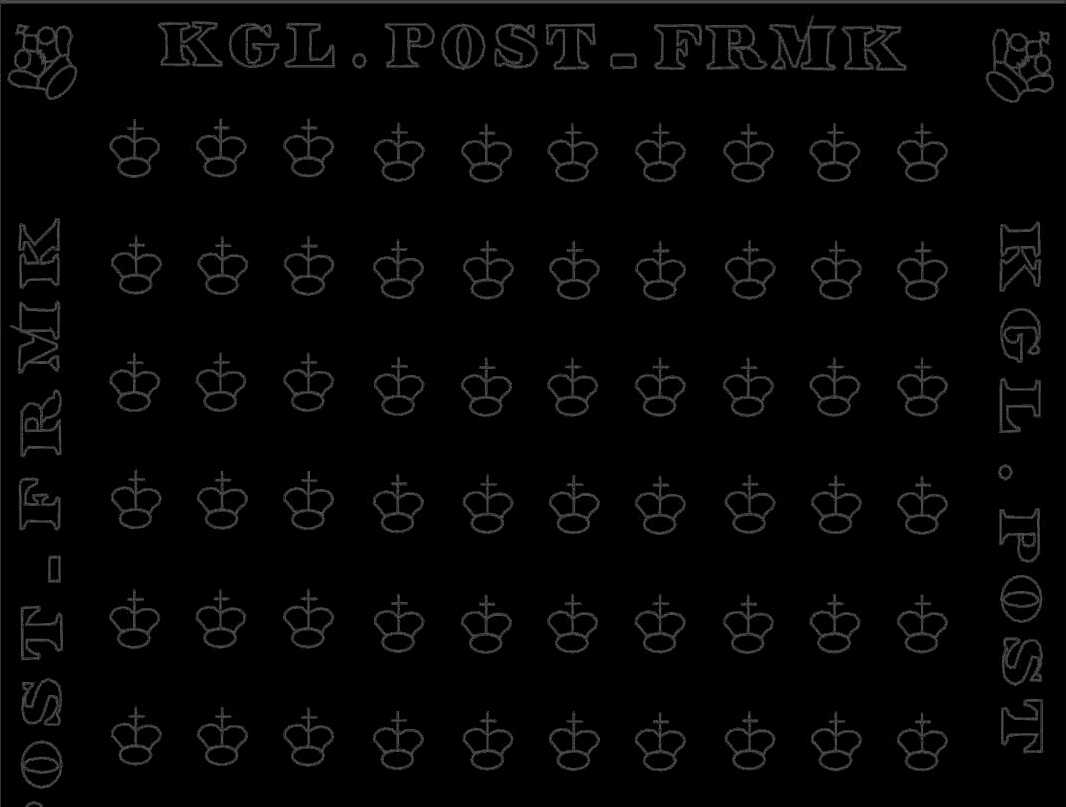 Første artikel om tofarvede i NFT 1928

I 1941 udgav G. A. Hagemann sin bog:
Danmarks og Dansk Vestindiens tofarvede frimærker 1870-1905

Ingeniør Sigurd Schäffer
Telegrafingeniør          H. Neumann
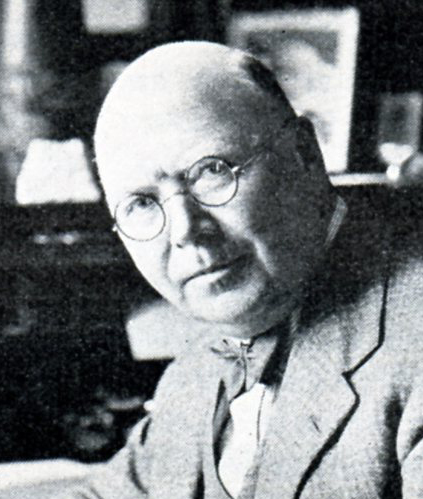 Hofjægermester
Gunnar A. Hagemann
Nye i de tofarvede studier i 1930’erne
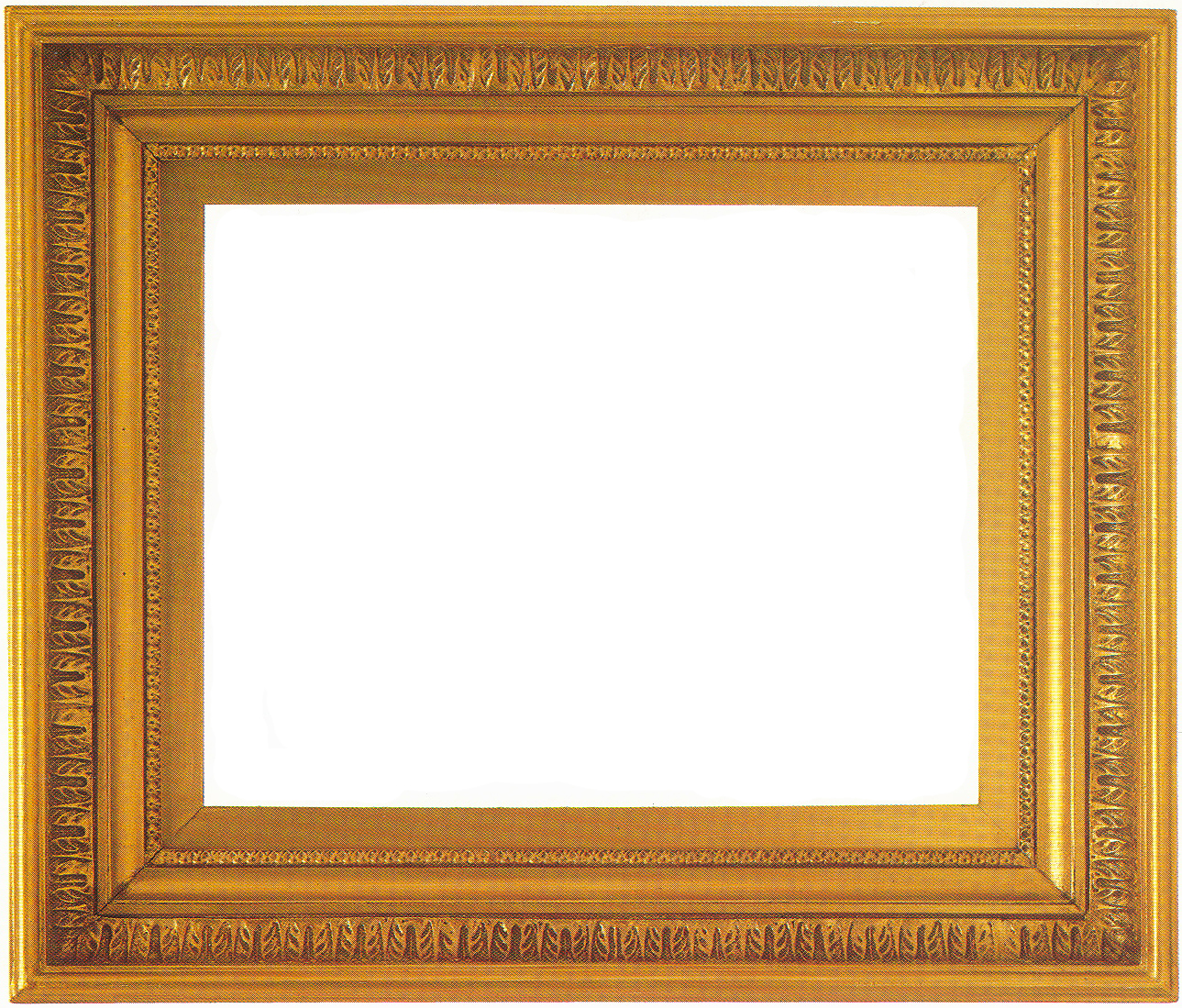 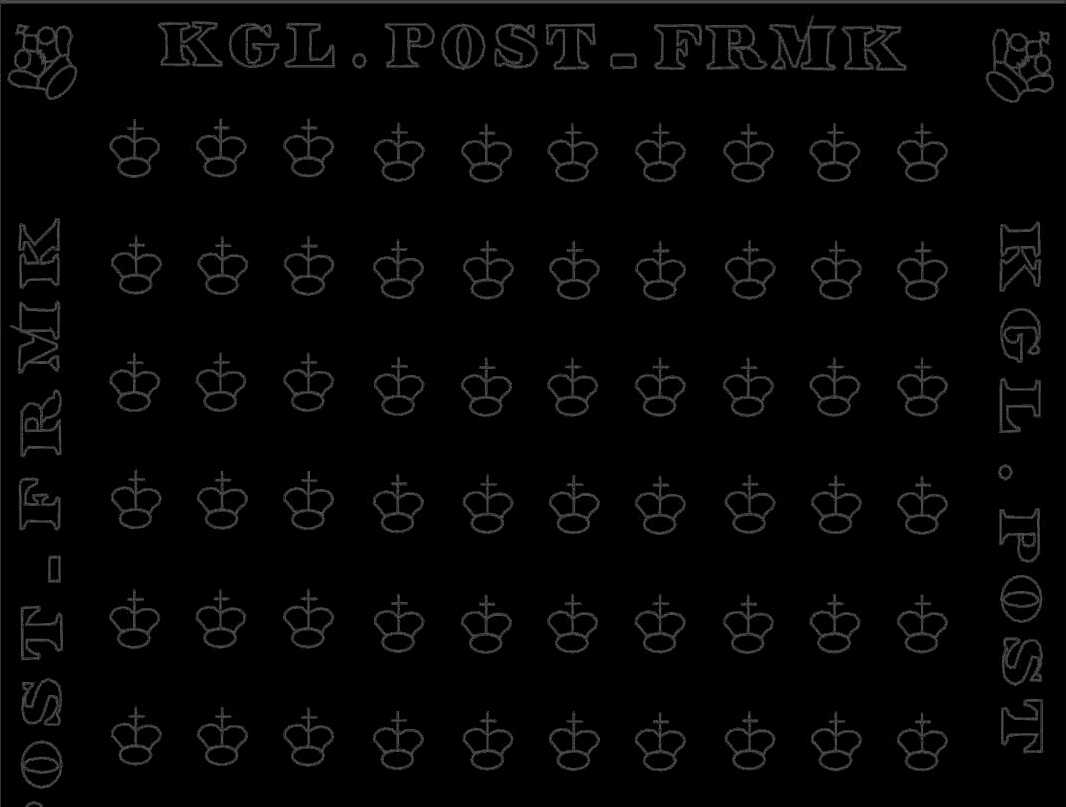 P. H. Wiinstedt - A. Sommer Nielsen – Marx Jøns
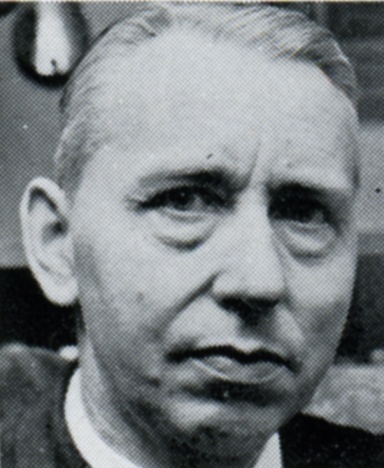 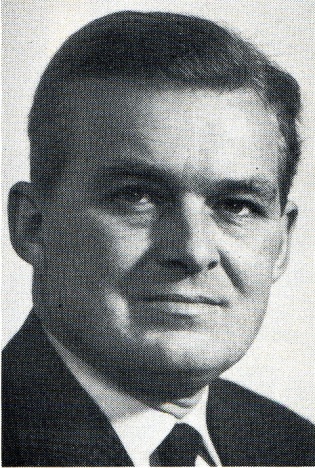 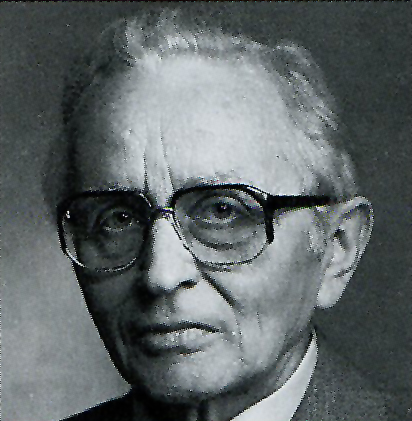 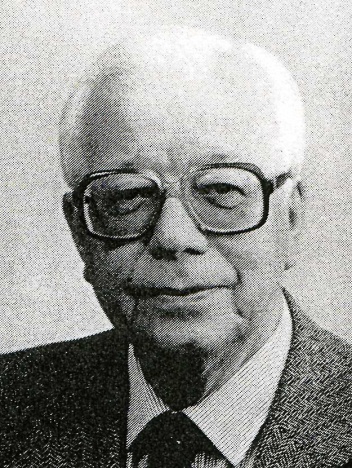 



 Hans Ehlern Jessen (formand)
 Jørgen Gotfredsen
  Stig Andersen
 Landsdommer Børge Schäffer
Howald Petersen
Selskabet for de tofarvede 1963
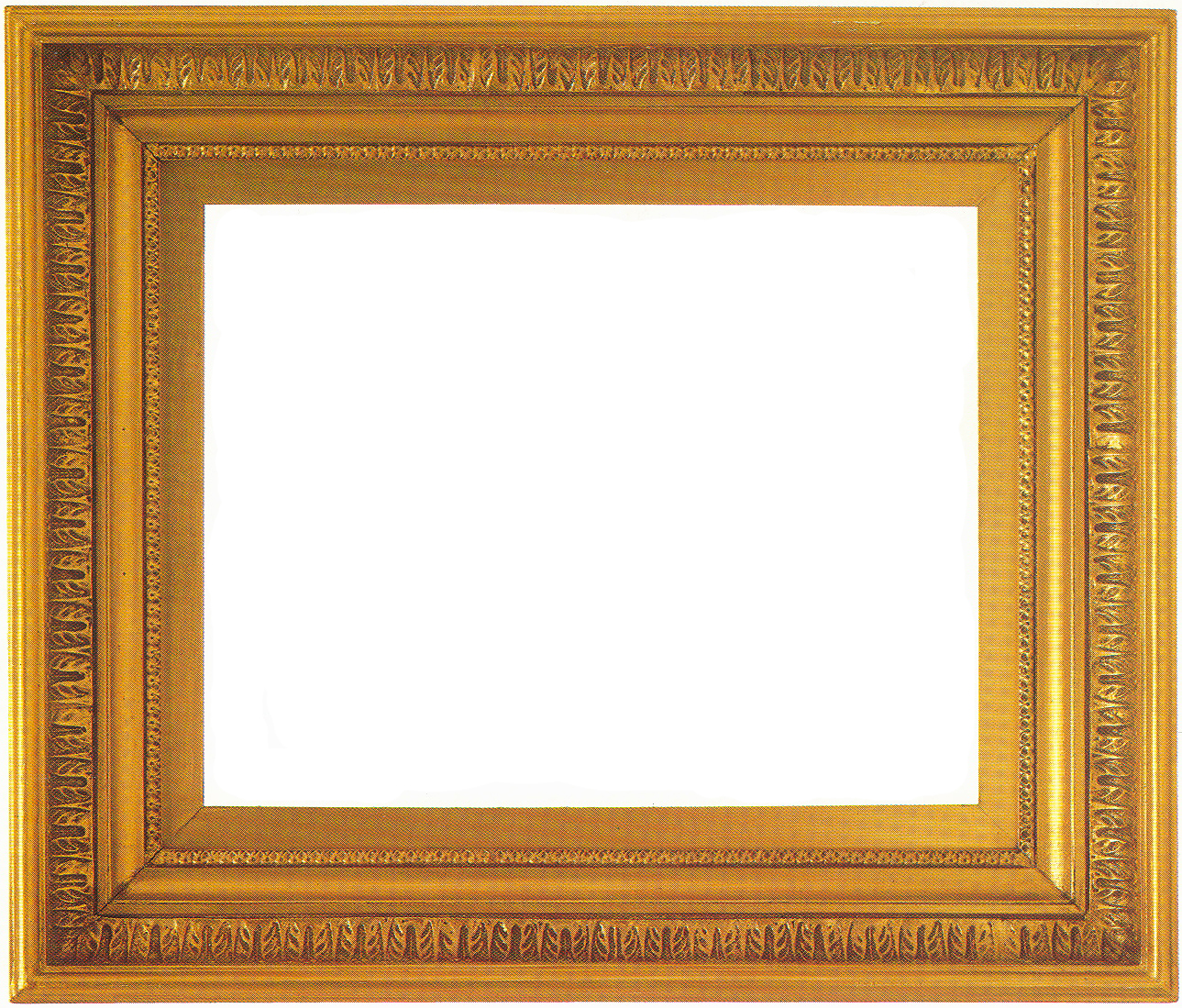 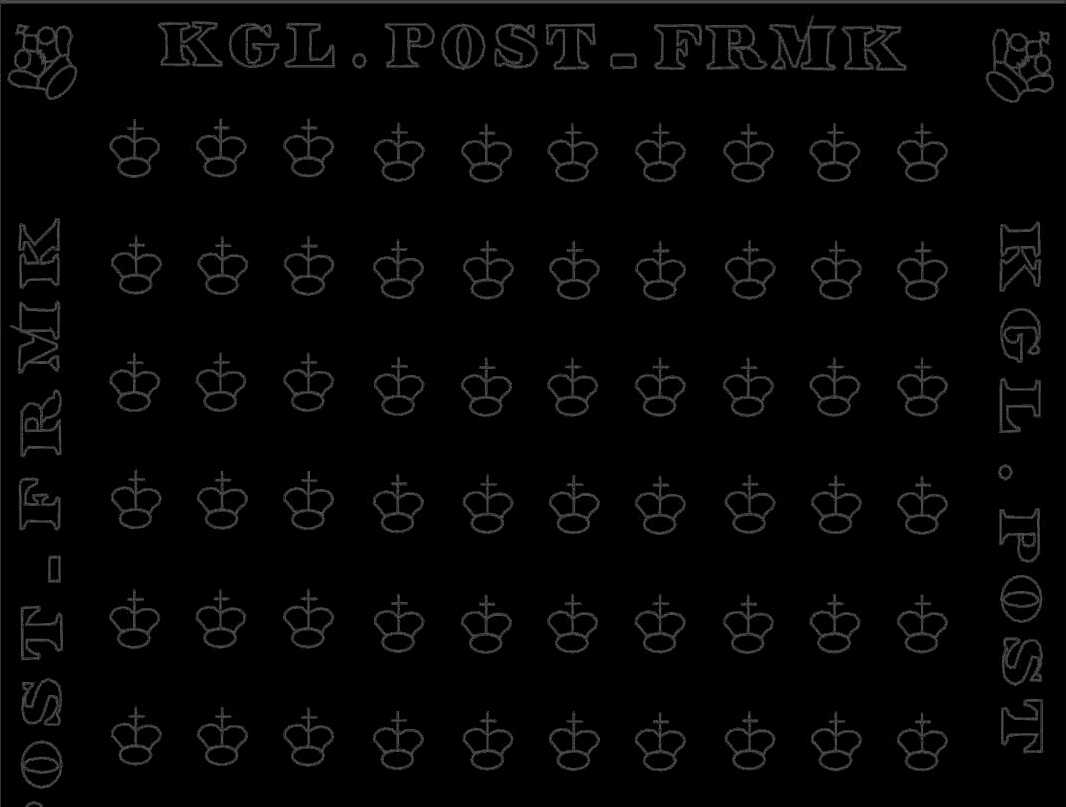 Hans Ehlern Jessen (gruppeleder)
Svend Magnussen
Steffen Hertz
 Ole Maintz
Ole Hoff-Clausen
 Kurt Hansen
Henning Schneider
 Max Meedom
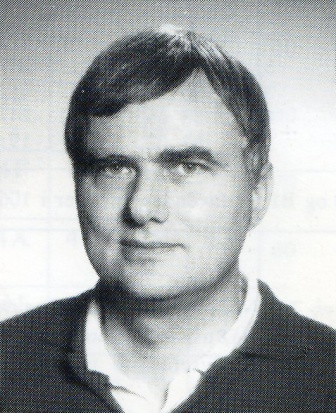 Oluf Pedersen
C. Petry
Helge Nehm

Kurt Petersen
H. Bøndergaard
 Vagn Jensen
 Svend K. Seitzberg
Lasse Nielsen
Senere…
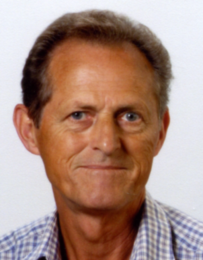 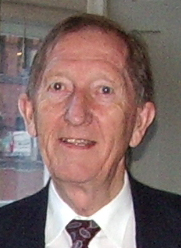 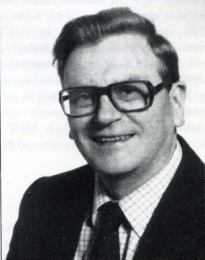 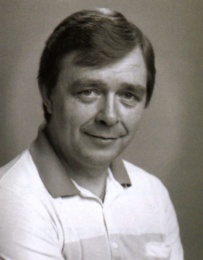 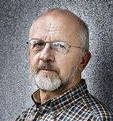 




Studiekredsen for de tofarvede 1972
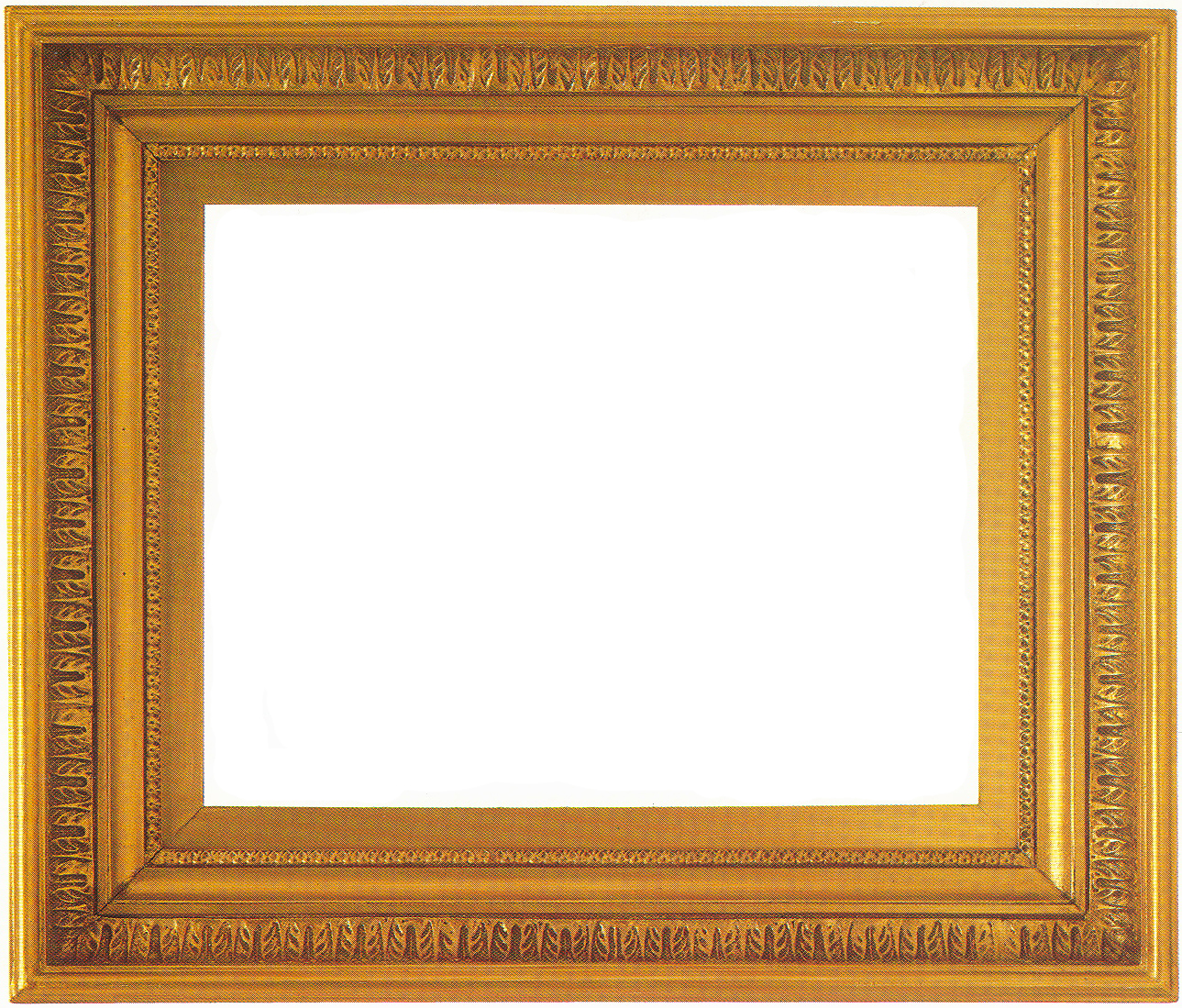 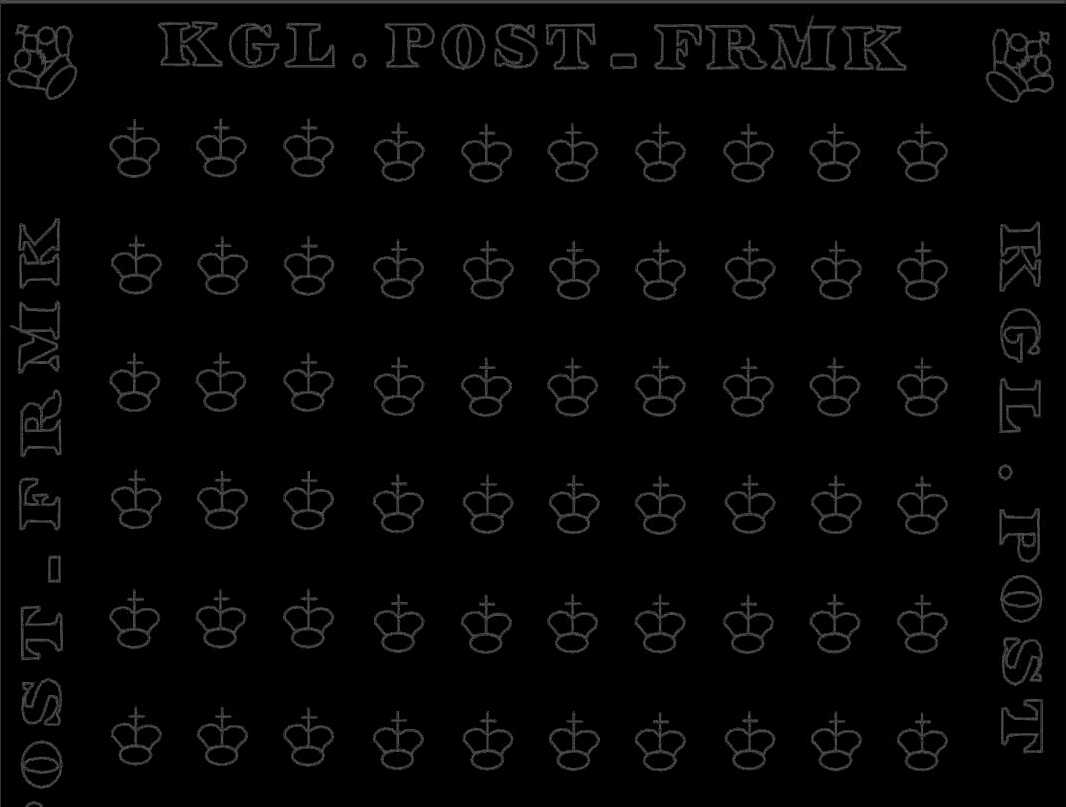 Svend Wæver
Henrik Stilling
Michael Lerche Nielsen
Niels Hjersing
Initiativ:
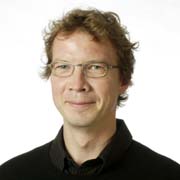 Svend Væver - Helge Høgh Petersen - Palner Rundstrøm - 
Ehlern Jessen - Leif Hansen - Henrik Stilling - Leif Vernersen - Per Bomholdt - Niels Hjersing - Henning Bonde – Michael Lerche Nielsen - Helge Madsen - Erik Hansen - Søren Henscel - Morten Lintrup - Pierre Terrisse - Bernd Stein - Carsten Berg - Johnny Barth - Søren Chr. Jensen - Claus Hedegaard - Jan Kingo - Bent Møller - Erik Schjerning
Kontaktpersoner
Claus Hedegaard (2000)
Lars V. Hansen (2009)
Michael Lerche Nielsen
Studiegruppens ”guru”
Den tofarvede studiegruppe 1998
Studiegruppen i Høvelte 2000
Rodian Sahlfren
Svend Væver
Helge Høgh Petersen
Palner Rundstrøm

Ehlern Jessen
Leif Hansen


Henrik Stilling

Leif Vernersen

Per Bomholdt
Niels Hjersing

Henning Bonde
Michael 
Lerche Nielsen
Helge Madsen


Erik Hansen
Søren Henscel

Morten Lintrup
Pierre Terrisse Bernd Stein
Carsten Berg


Johnny Barth


Søren C. Jensen

Claus Hedegaard
Jan Kingo


Bent Møller 


Erik Schjerning
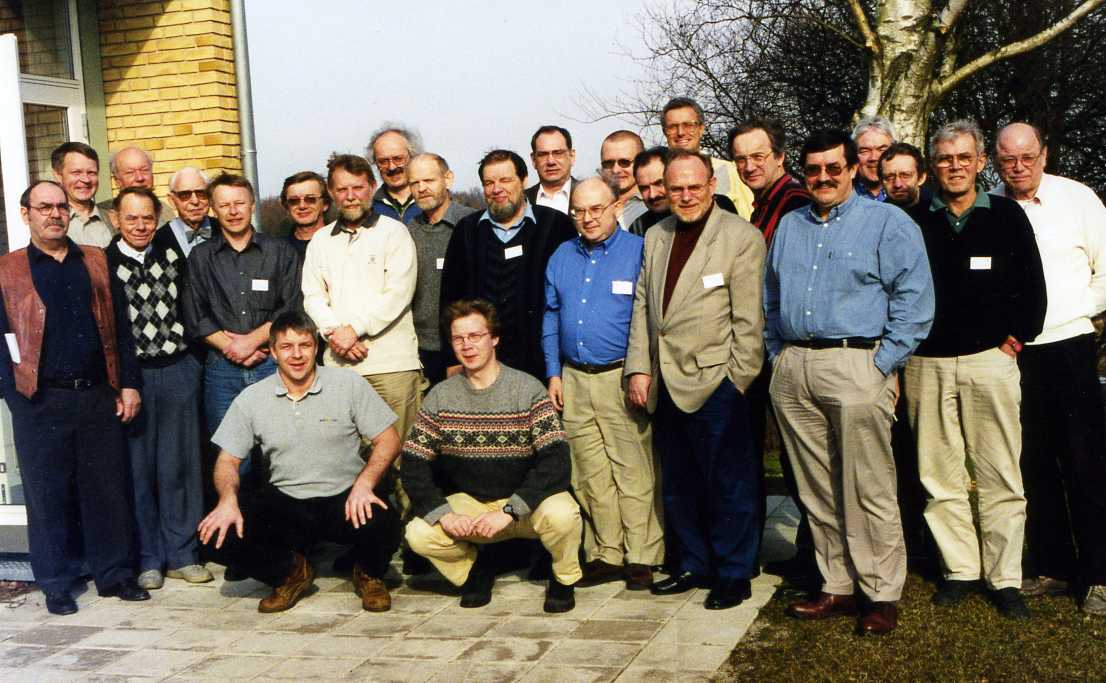 Høvelte 2000 – 26 deltagere
Leif Hansen

Bent Møller 



Carsten Berg
Johnny Barth?
Henrik Stilling
Helge Madsen

Søren Chr. Jensen
René K. Jørgensen
Ole Løfgren
Michael 
Lerche Nielsen
Søren Henscel
Henning Bonde
Leif Vernersen
Niels Hjersing
Jan Kingo
H.E. Simonsen
Peter Schiøler
Erik Hansen

Per Bomholdt
Lars Engelbrecht
Helge Høgh Petersen
Svend Væver
Erik Schjerning


Fru Meedom
Lasse Nielsen

Rodian Sahlgren

Claus Hedegaard
Svend Macher

Ehlern Jessen



Bernd Stein
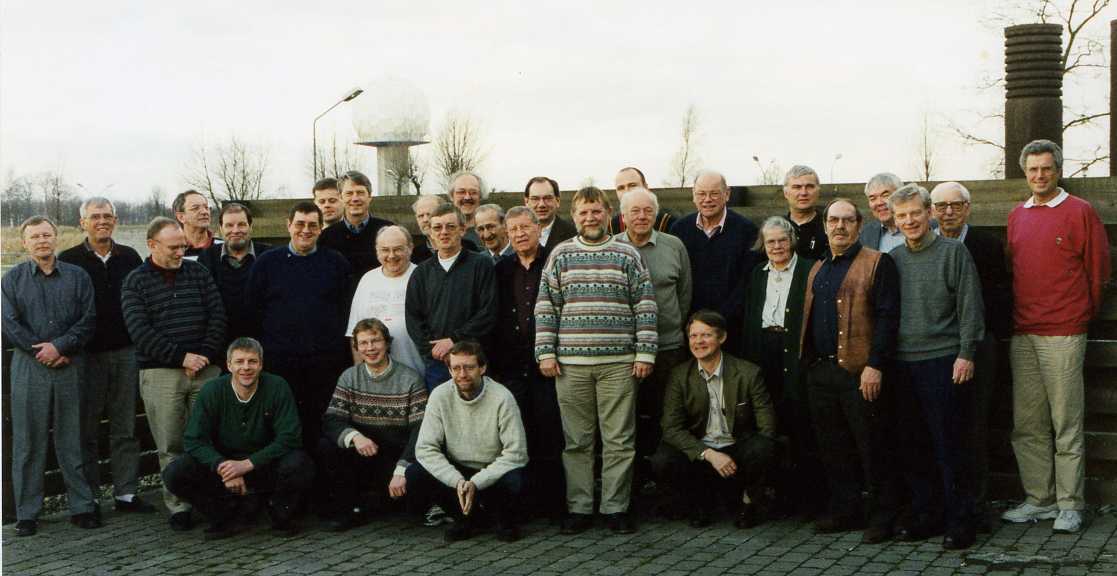 Skalstrup 2001 – 33 deltagere
Karsten Jensen
Knud Tolbøl
Svend Åge Jensen
Niels Hjersing
Per Bomholdt
Helge Nehm
Bent Møller 
Leif Hansen
Michael Voigt
Helge Høgh Petersen
Carsten Laursen
Max Madsen
Lars P Nellemann
Kaj Ullerup
Poul Jørgen
Inga Mortensen
Michael 
Lerche Nielsen
Henrik Stilling
Søren Chr. Jensen
Bernd Stein
Hans Mortensen
Erik H. Sørensen
Leif Ørndorff
Jan Kingo
Henning Bonde
René K. Jørgensen
Henrik Mouritsen
Helge Madsen
Carsten Berg
Erik Schjerning

Tom Lauridsen
Søren Henscel

Jørgen Kristensen


Peter Schiøler

Ehlern Jessen



Claus Hedegaard
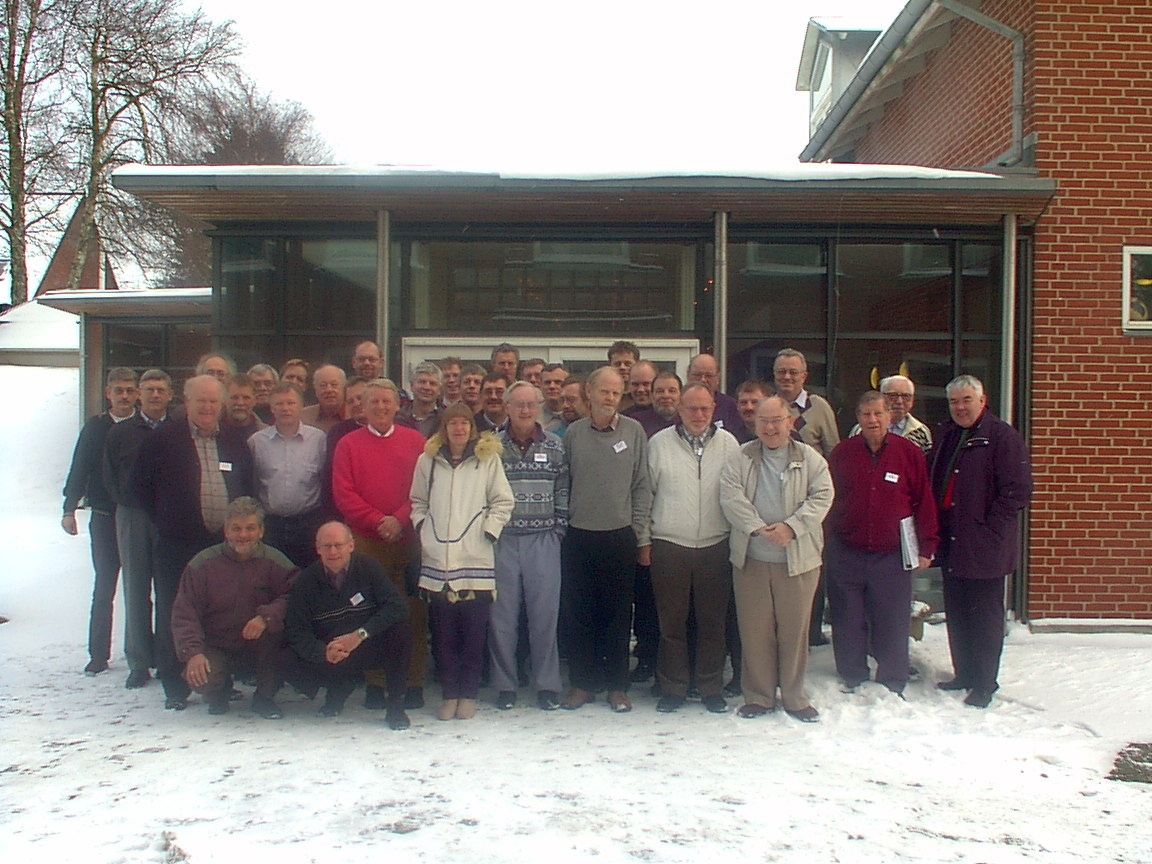 Ask 2003 – 36 deltagere
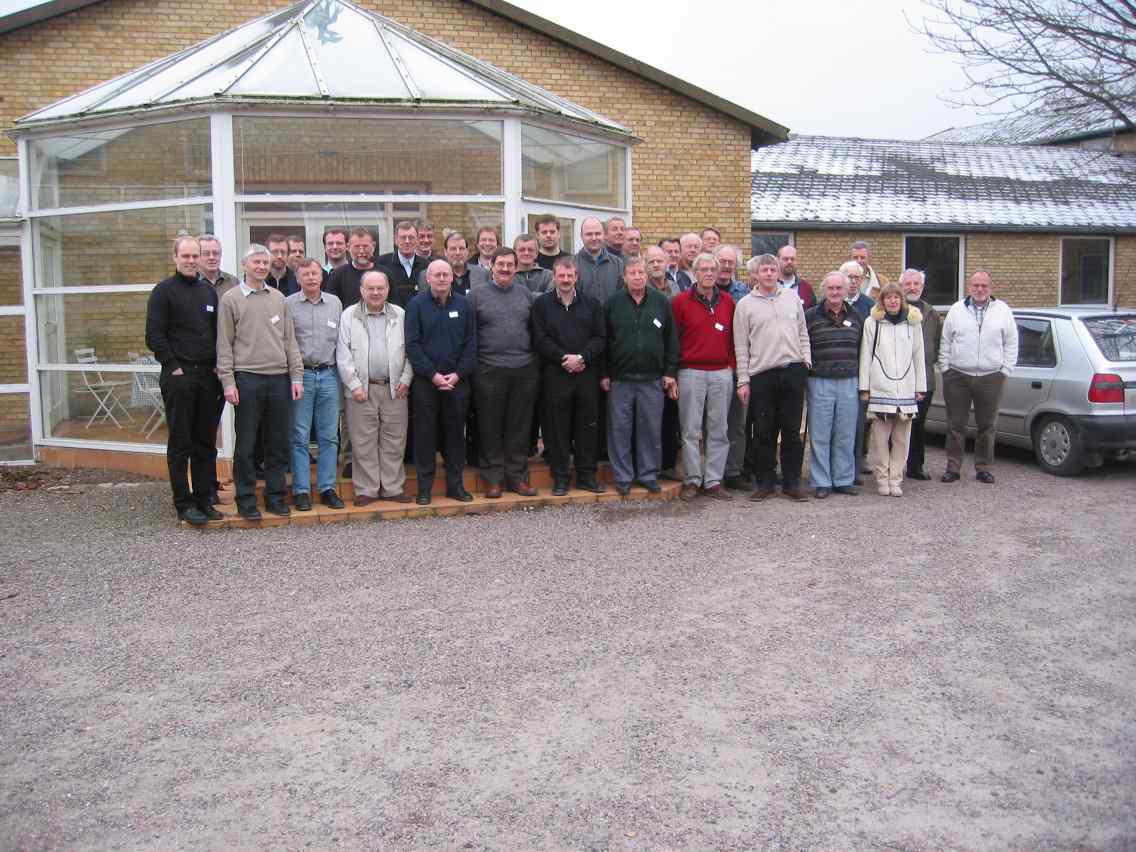 Båring 2004 – 37 deltagere
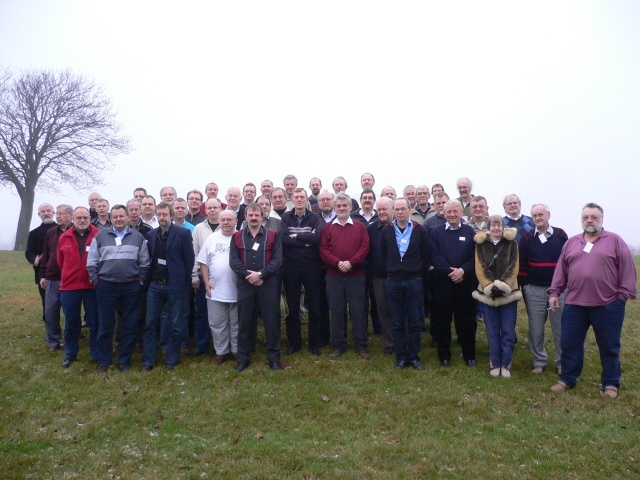 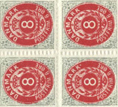 Antvorskov 2008 – 44 deltagere
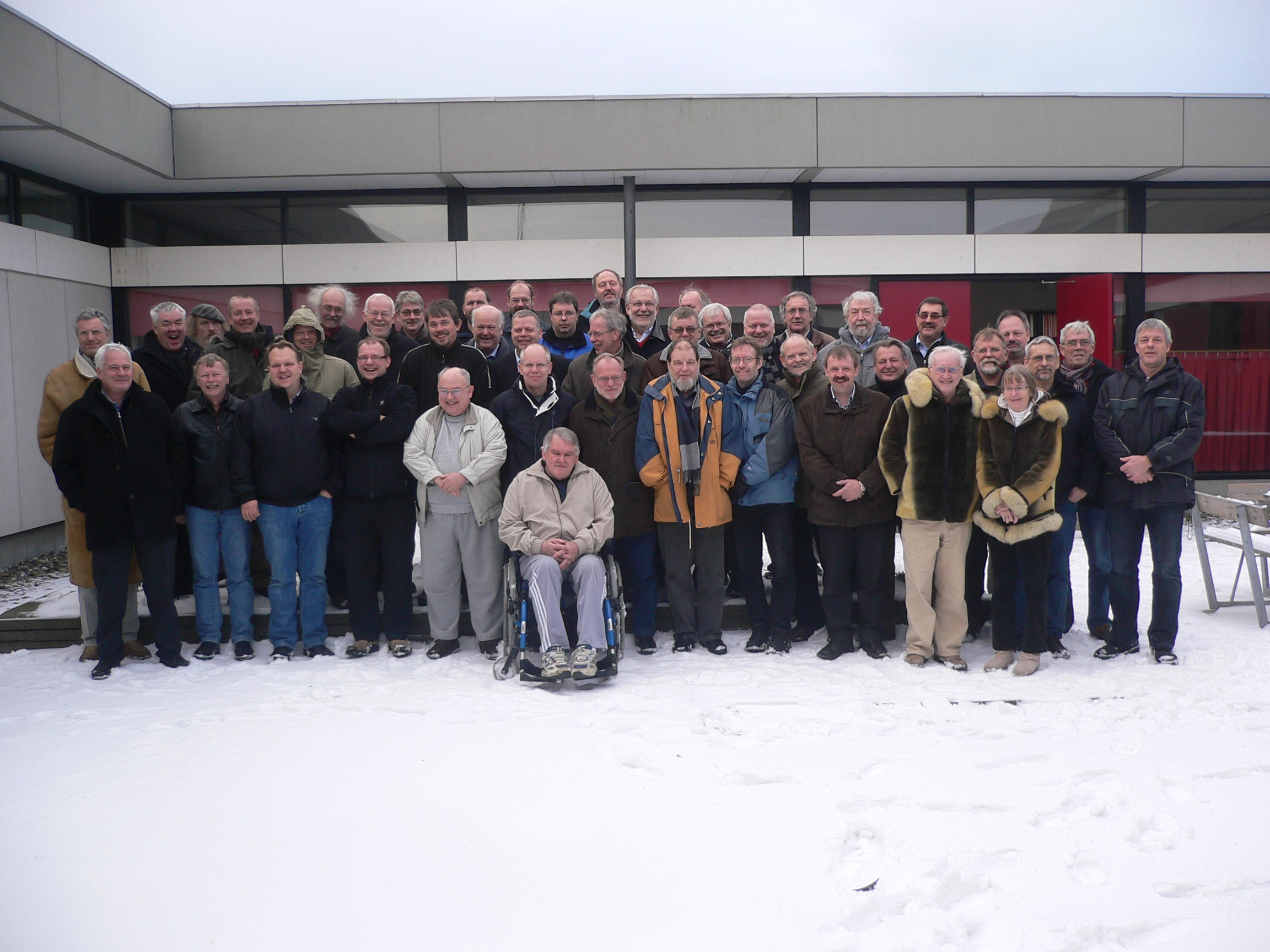 Antvorskov 2010 – 46 deltagere
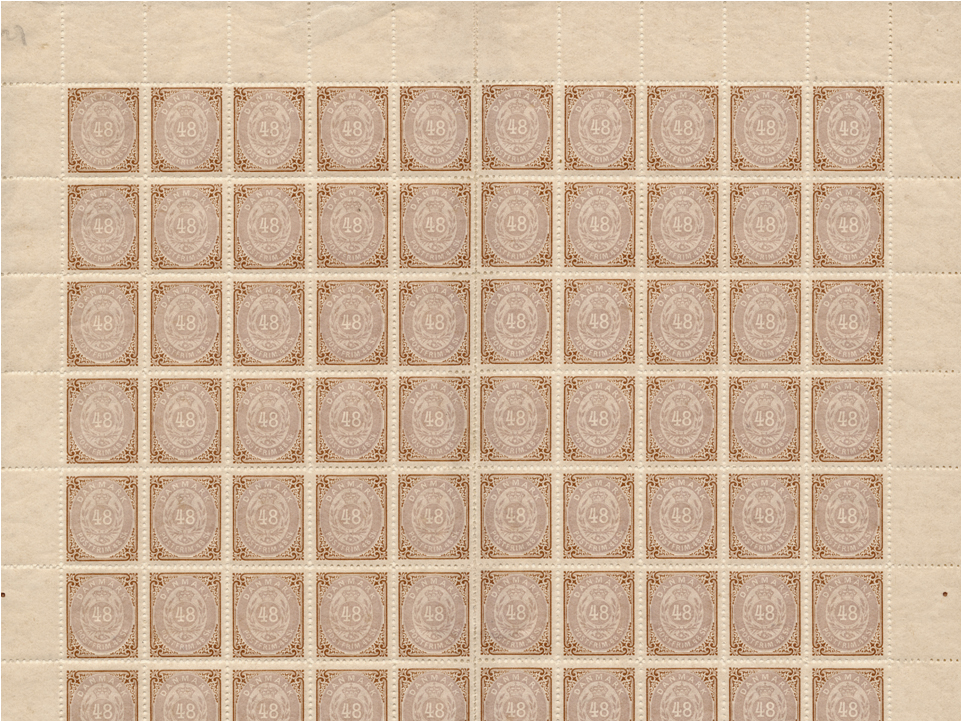 …og de levede lykkeligt sammen   i lang tid fremover!